Tiedonhallinnan yhteistyö ja informaatio-ohjausTP4 kokous 19.2.2020 case-simuloinnin tulosten yhteenveto
Case-simulointi 19.2.2020
Simuloitiin verkostoilta tulevia syötteitä käsittelemällä kahta casea:
Rakennetun ympäristön ekosysteemi
Läheisen kuoleman ekosysteemi
Simuloinnin kohteena oli tiedonhallinnan yhteistyörakenne (ks. seuraava dia):
verkostot/ekosysteemit
Sihteeristö/koordinaatioryhmä
asetetut ryhmät
Työpajan osallistujat jaettiin kolmeen edellä mainittuun ryhmään ja lisäksi osa osallistujista toimi havainnoijina
Molemmat caset simuloitiin ja niistä nousseet havainnot purettiin auki yhdessä 
Simulaation kulku havainnot kirjoitettiin yhteiseen muistioon (ks. liite)
Nostot keskeisistä tuotoksista on esitetty tässä diasetissä
2
Simulaatio:Tiedonhallinnan ja informaatio-ohjauksen yhteistyön kokonaisuus
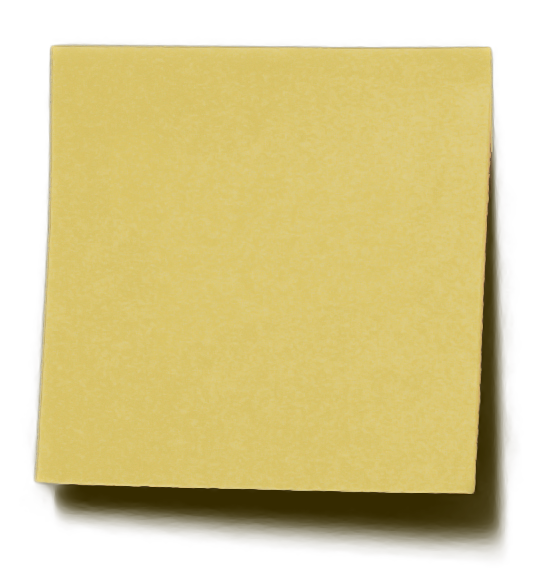 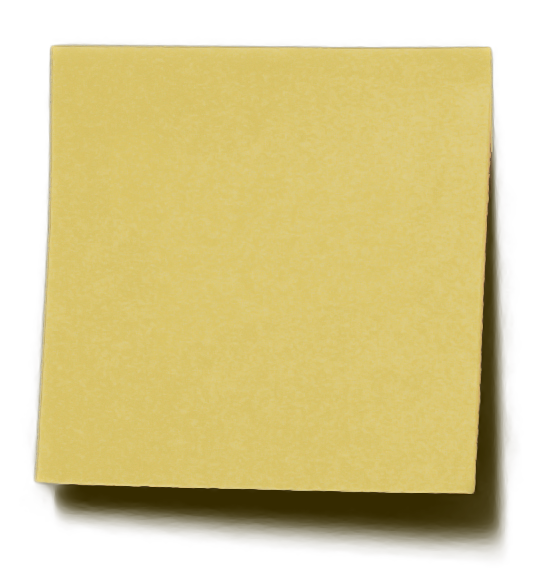 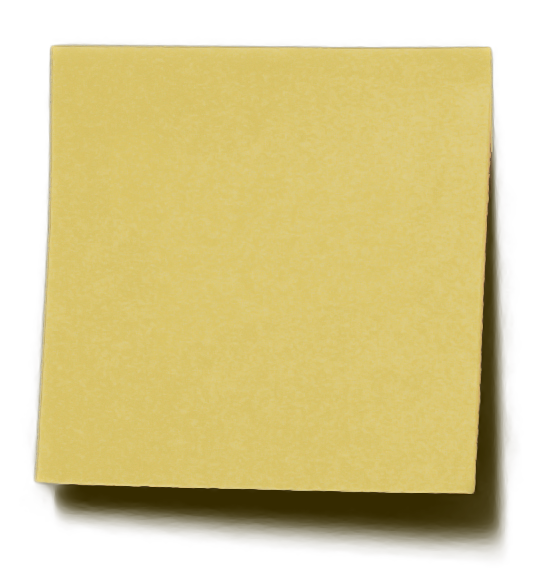 ?
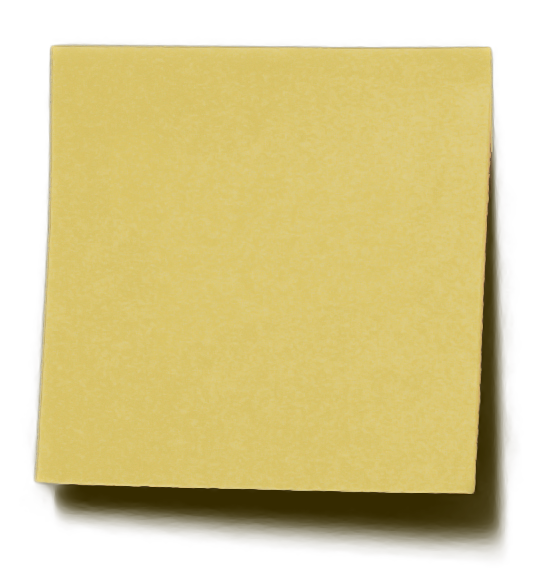 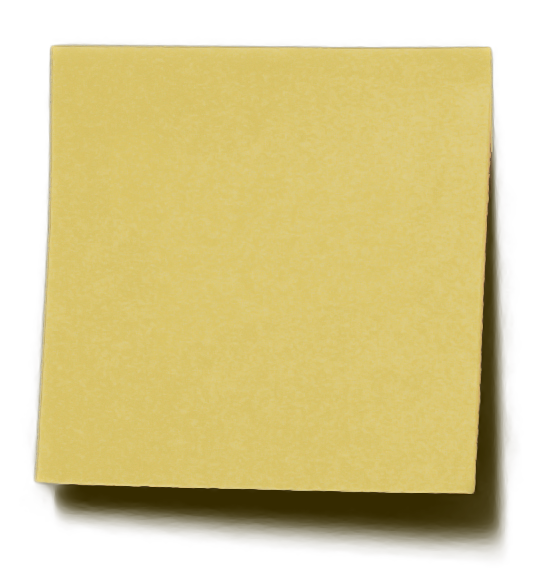 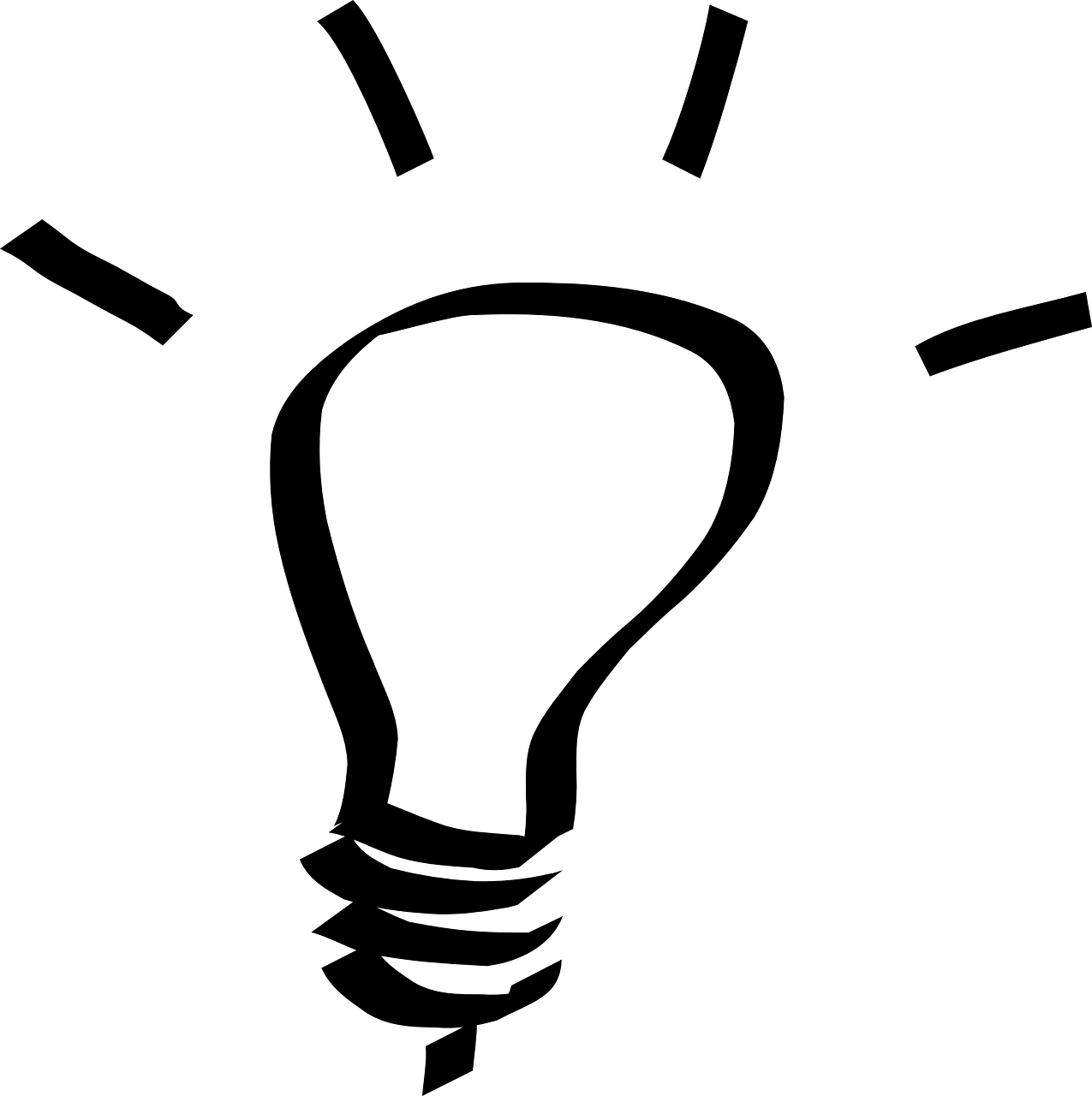 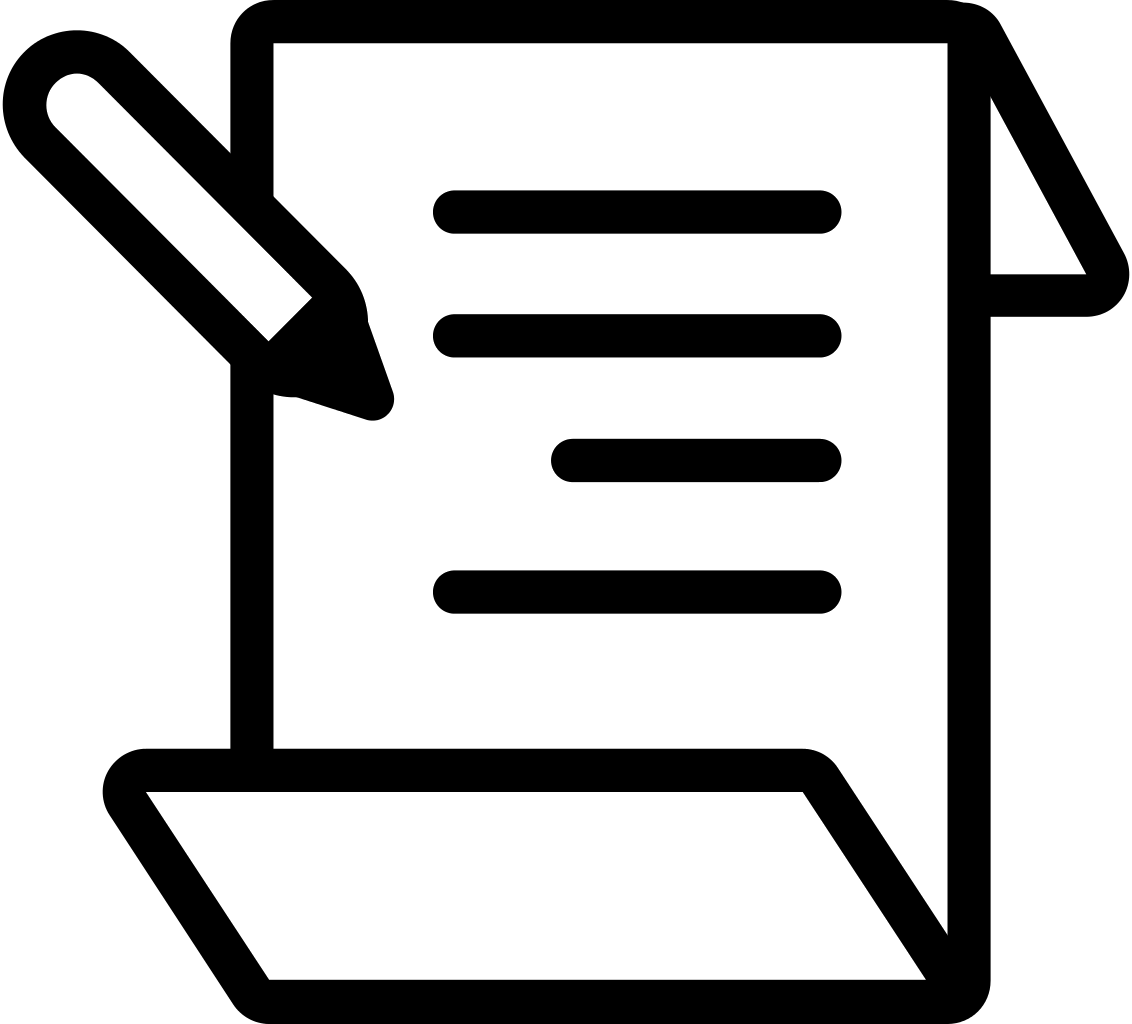 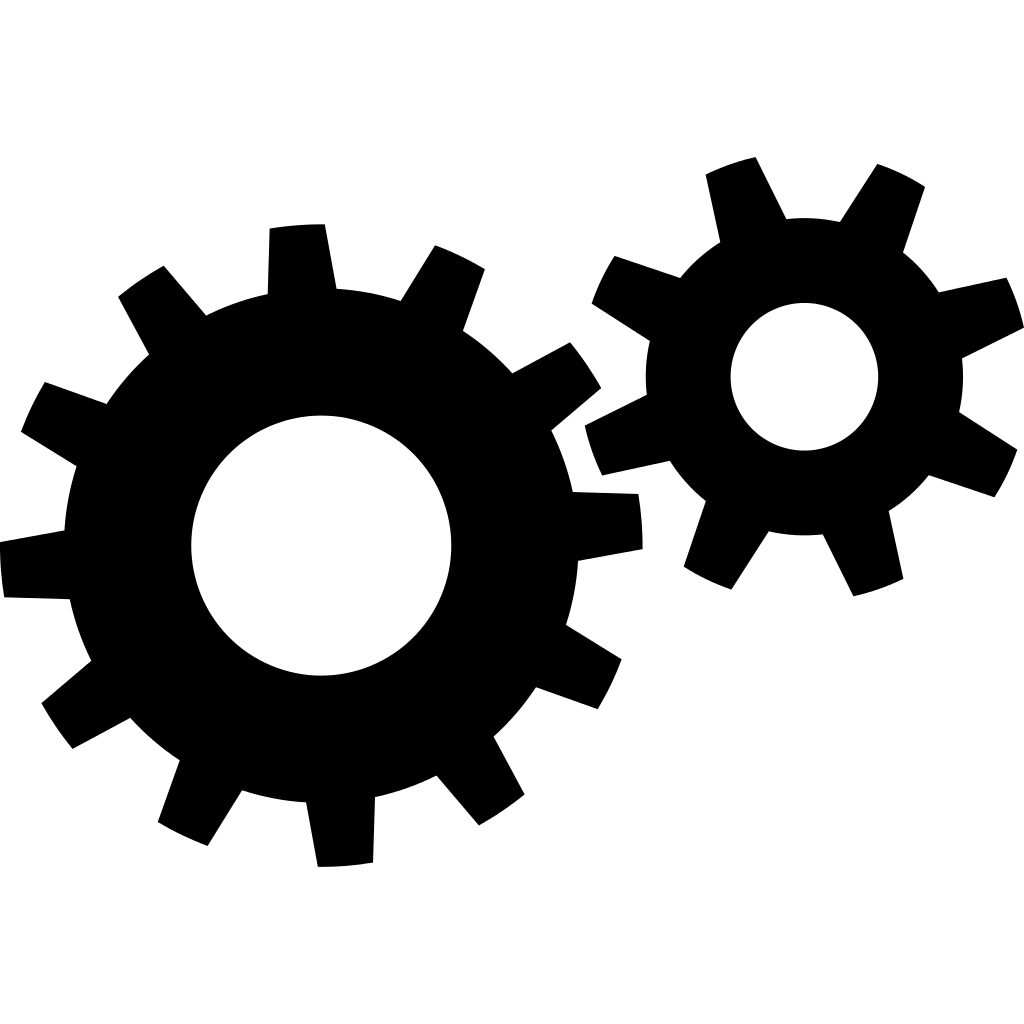 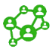 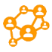 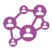 Verkosto
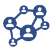 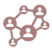 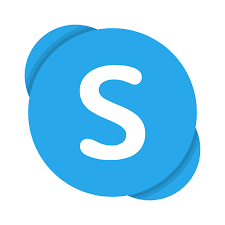 Havainnoijat & Skype-osallistujat
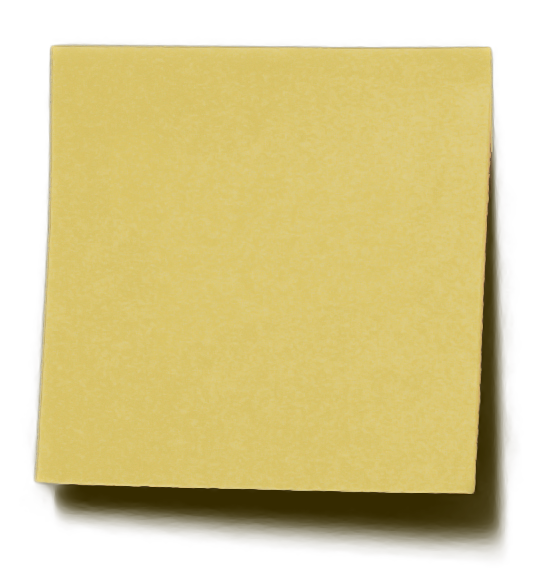 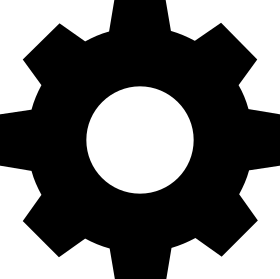 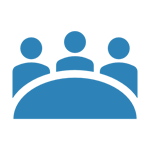 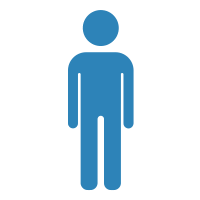 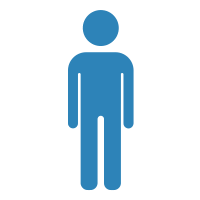 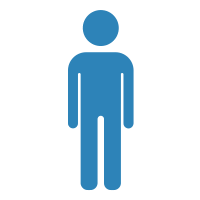 Koordinaatioryhmä 
/ Sihteeristö
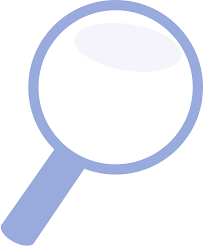 Palvelutuotannon
yhteistyö
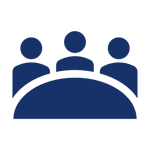 Tiedonhallinnan ja 
palvelujen tuottamisen yhteistyö
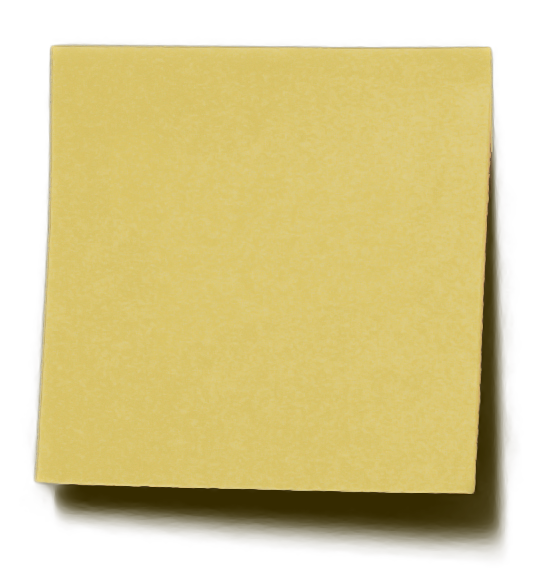 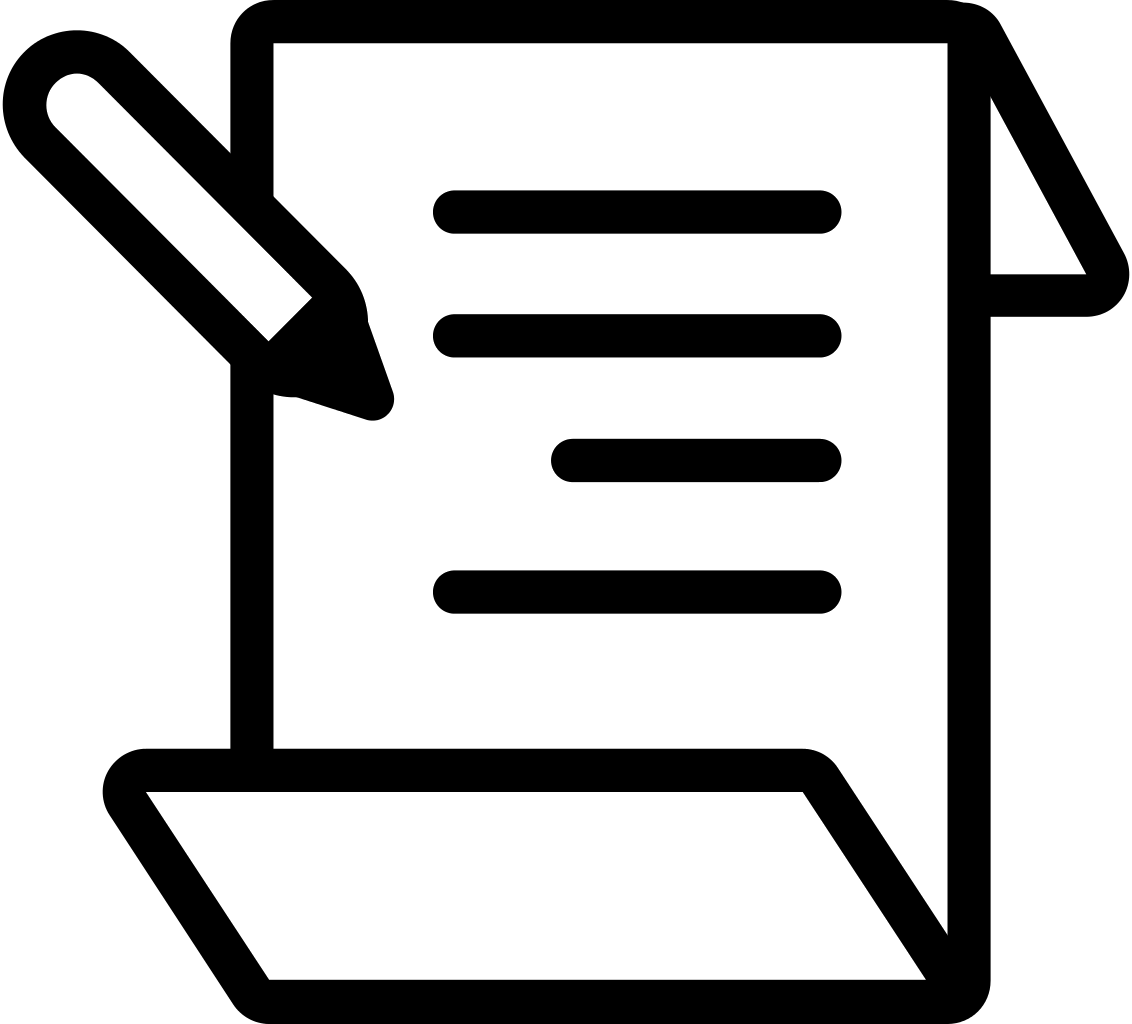 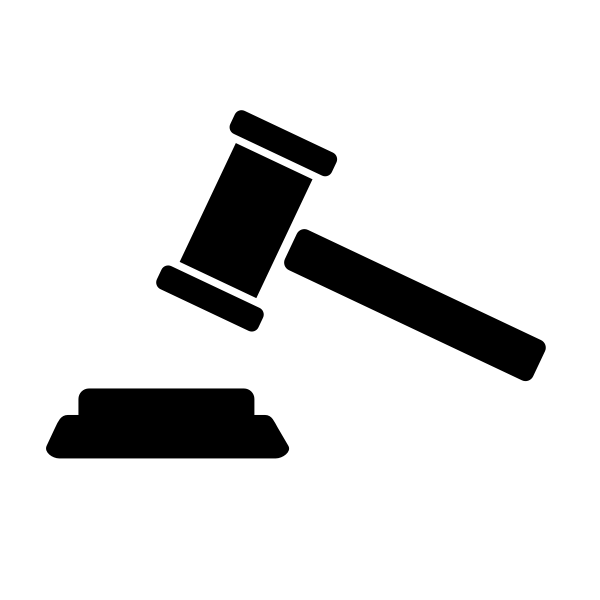 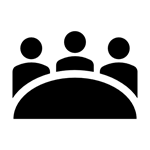 Kehittämisen ohjauksen yhteistyö
Tietoturvallisuuden ja 
varautumisen yhteistyö
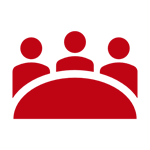 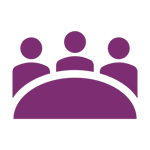 Asetetut ryhmät
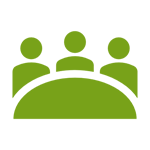 Arkkitehtuuriyhteistyö
Nostot havainnoista ja keskusteluista: Ymmärrettävät rakenteet ja toimintaohjeet
Sihteeristön, koordinaatioryhmän ja asetettujen ryhmien toimintasuunnitelma, vuosikello ja toimintatavat on avattava ja viestittävä siten, että ekosysteemien/verkostojen on helppo tuoda syötteensä käsittelyyn
Toiminnan rakenteen tulee olla selkeä ja helposti omaksuttava. Viestintää toiminnan rakenteesta, tavoitteista, missiosta jne. on yksinkertaistettava.
Verkostoilta/ekosysteemeiltä tulevien syötteiden lähettämiseen tarvitaan selkeät ohjeet: miten syöte tuodaan käsiteltäväksi, mitä syötteen tulee sisältää, missä muodossa syöte toivotaan?
4
Nostot havainnoista ja keskusteluista: Yhteistyön sujuvuus ja tehokkuus
Verkostot ja ekosysteemit pyrkivät lähtökohtaisesti ratkaisemaan ongelmat omissa verkostoissaan ja ekosysteemeissä. Sihteeristölle ja asetetuille ryhmille viedään syötteet käsiteltäväksi silloin, kun verkoston/ekosysteemin tarve vaatii rajojen ylittämistä
Verkostot tarvitsevat sihteeristöltä ja asetetuilta ryhmiltä palvelulupauksen: miten ja missä aikataulussa asia käsitellään ja miten verkosto pysyy tietoisena siitä, miten asian käsittely etenee, miten oikea ja riittävä tieto pysyy mukana käsittelyssä
Sihteeristöllä tulee olla riittävän laajaa osaamista ja aikaresurssia. Sihteeristön tulee johtaa/tukea syötteiden arviointia, jatkojalostamista ja jatkotoimenpiteisiin siirtoa siten, että yhteistyö on sujuvaa ja päästään ratkaisuihin
Voisiko asetetuilla ryhmillä olla käytössään jonkinlainen pieni hankebudjetti, jolla nopeaa käsittelyä vaativien asioiden edistämiseen saadaan vauhtia ketterästi? Samalla merkittävä osa asioista on varmasti sellaisia, jotka vaativat pidempää valmistelua ja laajempaa budjetointia
5
Nostot havainnoista ja keskusteluista:
Vuorovaikutus ja osallistuminen
Monimutkaisten syötteiden käsittely vaatii avointa ja jatkuvaa vuorovaikutusta sekä eri ryhmien välisiä kasvokkaisia kohtaamisia ja joustavaa, verkostomaista yhteistyötä. Yhteinen kehittämisprosessi tarvitsee perinteisten kokousten ohella myös kaikkia tasoja yhteen tuovia fasilitoituja työpajoja
Rikkinäisen puhelimen välttämiseksi ekosysteemien/verkostojen asiantuntemus on pidettävä mukana valmistelussa
Sihteeristö/koordinaatioryhmä täydentää syötettä yhteistyössä verkostojen kanssa
Verkostot osallistuvat tarvittaessa syötteen esittelyyn ja käsittelyyn asetetuissa ryhmissä
Tarpeen vaatiessa kutsuttava mukaan useampia verkostoja, jotta syötteeseen ja sen käsittelyyn saadaan mukaan kaikki olennaiset näkökulmat
Verkostot/ekosysteemit ovat tarvittaessa mukana työpajoissa ja valmistelevissa kokouksissa, joissa tarvitaan syötteeseen liittyvää käytännön asiantuntemusta
Asiaa esittelevä verkostojen edustaja on mukana valmisteluprosessissa koko ajan (mahdollisuuksien mukaan)
6
Nostot havainnoista ja keskusteluista:
Yhteistyön vaikuttavuus
Asetetut ryhmät ovat neuvottelukuntia, joilla on parhaimmillaan suuri vaikutusvalta päätöksentekoon. Ryhmät pyrkivät tekemään laadukkaita ja vahvoja linjauksia ja suosituksia yhteisen käsittelyn pohjalta. Vastuulliset viranomaiset tekevät päätöksiä näiden linjausten ja suositusten pohjalta.
Jotta asetettujen ryhmien toiminta olisi lisäarvoa tuottavaa ja vaikuttavaa:
Syötteiden käsittelyprosessi vaatii tehokasta koordinointia ja fasilitointia siten, että käsittelyyn saadaan mukaan uskottava ja vaikuttava määrä asiantuntemusta ja mandaattia
Asetetuilla ryhmillä on oltava riittävät kytkökset viranomaisten hallinnonalojen ja kuntien päätöksentekijöihin, hallitusohjelmatyöhön, tulosohjaukseen ja rahoitusten kohdistamiseen jne. Tarvitaan hyvää ja jatkuvaa vuoropuhelua ministeriöiden ylimmän johdon kanssa. Otettava huomioon sihteeristön ja asetettujen ryhmien toimintasuunnitelmissa ja vuosikelloissa
Hyvällä fasilitoinnilla varmistetaan, että asetetut ryhmät ovat aktiivisia, sitoutuneita ja kyvykkäitä käsittelemään syötteitä ja viemään eteenpäin yhteisiä ratkaisuja
7